一个数乘以分数
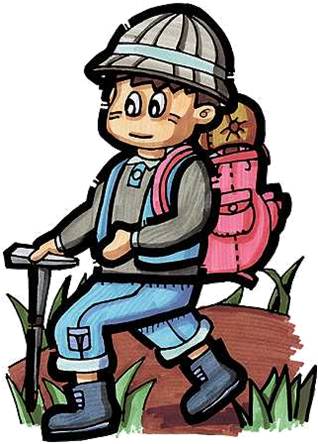 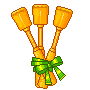 WWW.PPT818.COM
一、复习
1、说一说分数乘整数的计算方法
1
5
3
5
5
3
8
16
6
5
3、我每小时粉刷这面墙的    。2小时粉刷这面墙的几分之几？
分子乘整数的积作分子，分母不变。          注意哦，能约分的可以先约分，再计算。        结果要约成最简分数或整数！
2、计算
         ×12             ×32          ×15          ×9
（3）10的   是多少？
4、列出下列各式
（1）10的4倍是多少？

（2）10的0.4倍是多少？
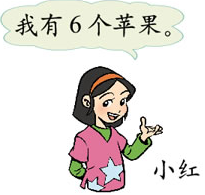 淘气有几个苹果？
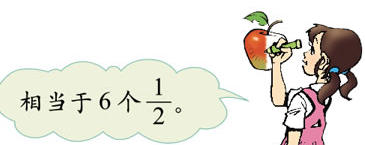 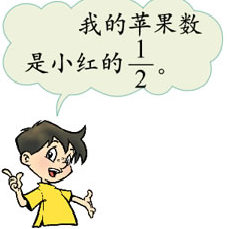 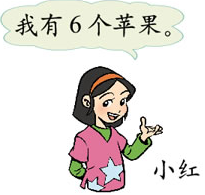 淘气有几个苹果？
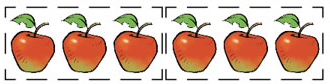 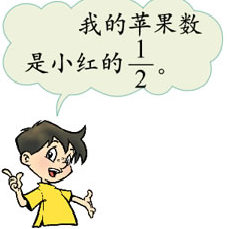 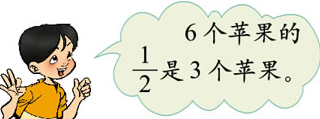 就是求小红的      是多少。
即求6的       是多少。
6×      ＝             ＝3
表示求6的       是多少。
求淘气有多少个苹果，就是求什么？
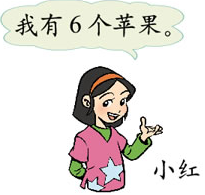 笑笑有几个苹果？
就是求小红的      是多少。
即求6的       是多少。
6×      ＝             ＝2
表示求6的       是多少。
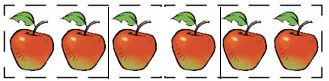 求笑笑有多少个苹果，就是求什么？
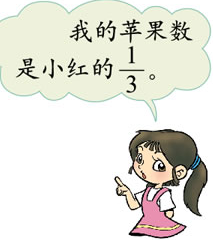 表示求6的       是多少。
表示求6的       是多少。
6×      ＝             ＝3
6×      ＝             ＝2
凡是求一个数的几分之几是多少，
则用这个数乘以几分之几。
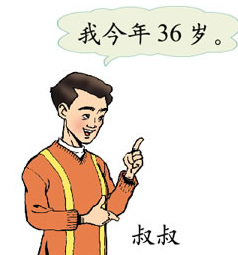 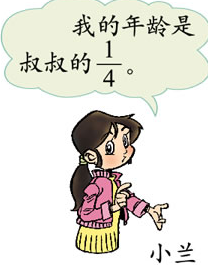 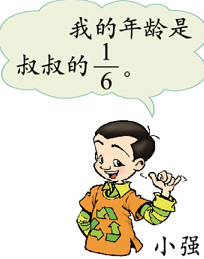 就是求叔叔年龄的      是多少？
就是求36的      是多少？
36×      ＝                 ＝9（岁）
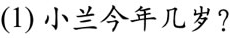 求小兰的年龄就是求什么？
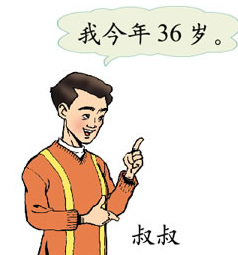 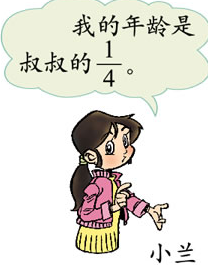 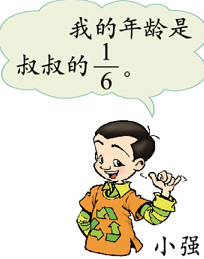 就是求叔叔年龄的      是多少？
就是求36的      是多少？
36×      ＝                 ＝6（岁）
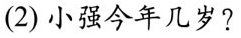 求小强的年龄就是求什么？
1
1
1
想： 4 小时粉刷这面墙的几分之几，
就是4个     是多少。
求    的 4倍是多少。
5
5
5
×4
例3 我每小时粉刷这面墙的    。 4 小时粉刷这面墙的几分之几？
1
1
1
1
1
想：    小时粉刷这面墙的几分之几，
就是求    的     是多少。
5
4
4
5
4
×
例3 我每小时粉刷这面墙的    。    小时粉刷这面墙的几分之几？
表示求6的       是多少。
表示求6的       是多少。
表示求    的       是多少。
×
6×      ＝             ＝3
6×      ＝             ＝2
一个数乘以分数的意义：
表示求一个数的几分之几是多少
1
1
1
1
5
4
5
4
的
×
1
1
4
5
小时粉刷的面积
例3 我每小时粉刷这面墙的    。    小时粉刷这面墙的几分之几？
1小时粉刷的面积
？
=
？
=
×
×
请观察算式与得数之间分子、分母的数字关系。
分子相乘作分子
分母相乘作分母
3
4
的
×
1
3
1
5
4
5
想一想：   小时可以粉刷多少呢？
分子相乘作分子
分母相乘作分母
×
×
分子相乘作分子
分母相乘作分母
分子相乘作分子
分母相乘作分母
分数乘分数的计算方法：
         分数乘分数，用分子相乘的积作分子，用分母相乘的积作分母。
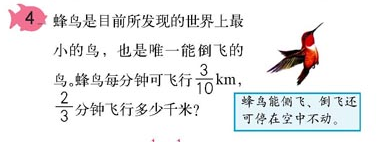 ×
×
分子相乘作分子
分母相乘作分母
分子相乘作分子
分母相乘作分母
分数乘分数的计算方法：
         分数乘分数，用分子相乘的积作分子，用分母相乘的积作分母。
（注意：能约分的要先约分，结果要最简分数）
做一做吧！
P11页做一做。
1
1
2
3
练习
的
1
1
2
4
的
1
1
3
4
(    )
(    )
1
×
=
12
(    )
(    )
(      )
(      )
=
×
(      )
(      )
3
2
4
7
5
3
7
9
3
6
5
4
4
9
7
8
6
25
12
14
4
7
8
5
巩固练习
1、     ×                      ×           

       ×                      ×

2、列式计算
1）     的     是多少？

2）     千克的      是多少千克？
5
5
3
5
3
2
6
6
8
6
4
3
3、 填空
   1）     ×8 表示  (                 )，    
  
       8 ×      表示  (                 )，
          
           ×      表示  (                 )。

   2）一根电线长      米，   根长（     ）米。
2、分数相乘的积一定小于每一个乘数吗？
判断分数乘法中的积比一个乘数大还是小，或者相等，主要看另一个乘数。如果另一个乘数小于1，则积小于这个乘数；如果另一个乘数大于1，则积大于这个乘数；如果另一个乘数等于1，则积等于这个数。
分子
分子
×
分子
分子
×         =
分母
分母
分母
×
分母
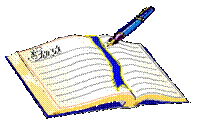 注意：先约分，再计算
课  堂  小  结
一个数乘以分数的意义：
表示求一个数的几分之几是多少。
分数乘以分数的计算法则：
分数和分数相乘，用分子相乘的积做
分子，分母相乘的积做分母。
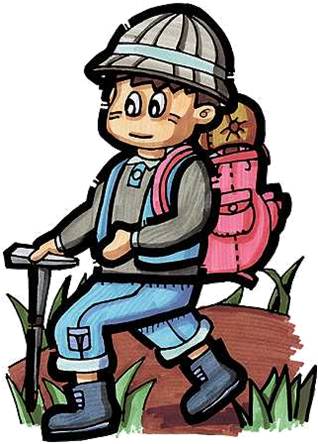 1
1
3
3
4
10
6
5
6
7
7
5
3
7
9
25
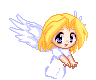 试一试
计算下列各题。
×
×
3
×
2
8
=
=
=
9
5
9
×
×
×
15
=
=
=
14
1、折一折，涂一涂。
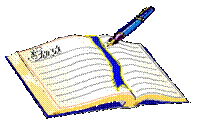 作   业
1、订正§ 4.3的错题，并合理纳入错题本中；
2、完成§ 4.4 整式  的作业本，课时训练。
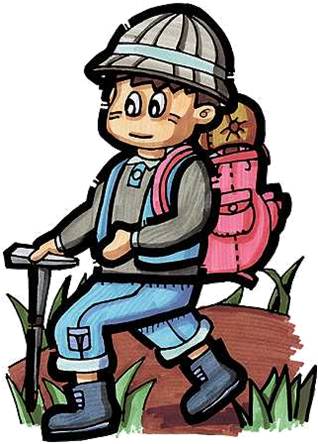 请注意仔细审题，规范答题